Submitting Multiple Jobs With HTCondor
Christina Koch
HTCondor Week 2020
Why multiple jobs?
HTCondor Week 2020
2
Why multiple jobs?
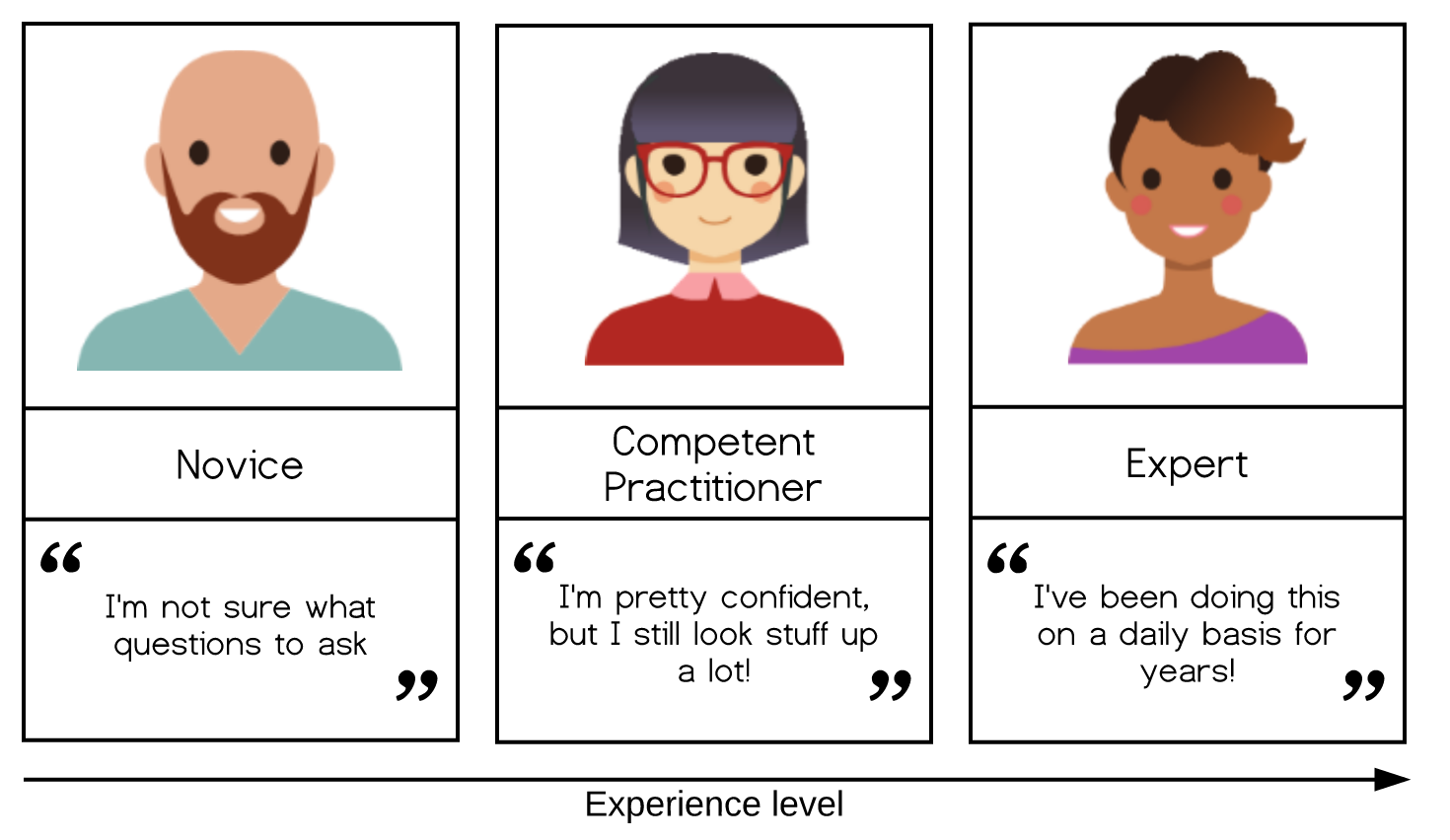 Image credit: The Carpentries Instructor Training
HTCondor Week 2020
3
Why multiple jobs?
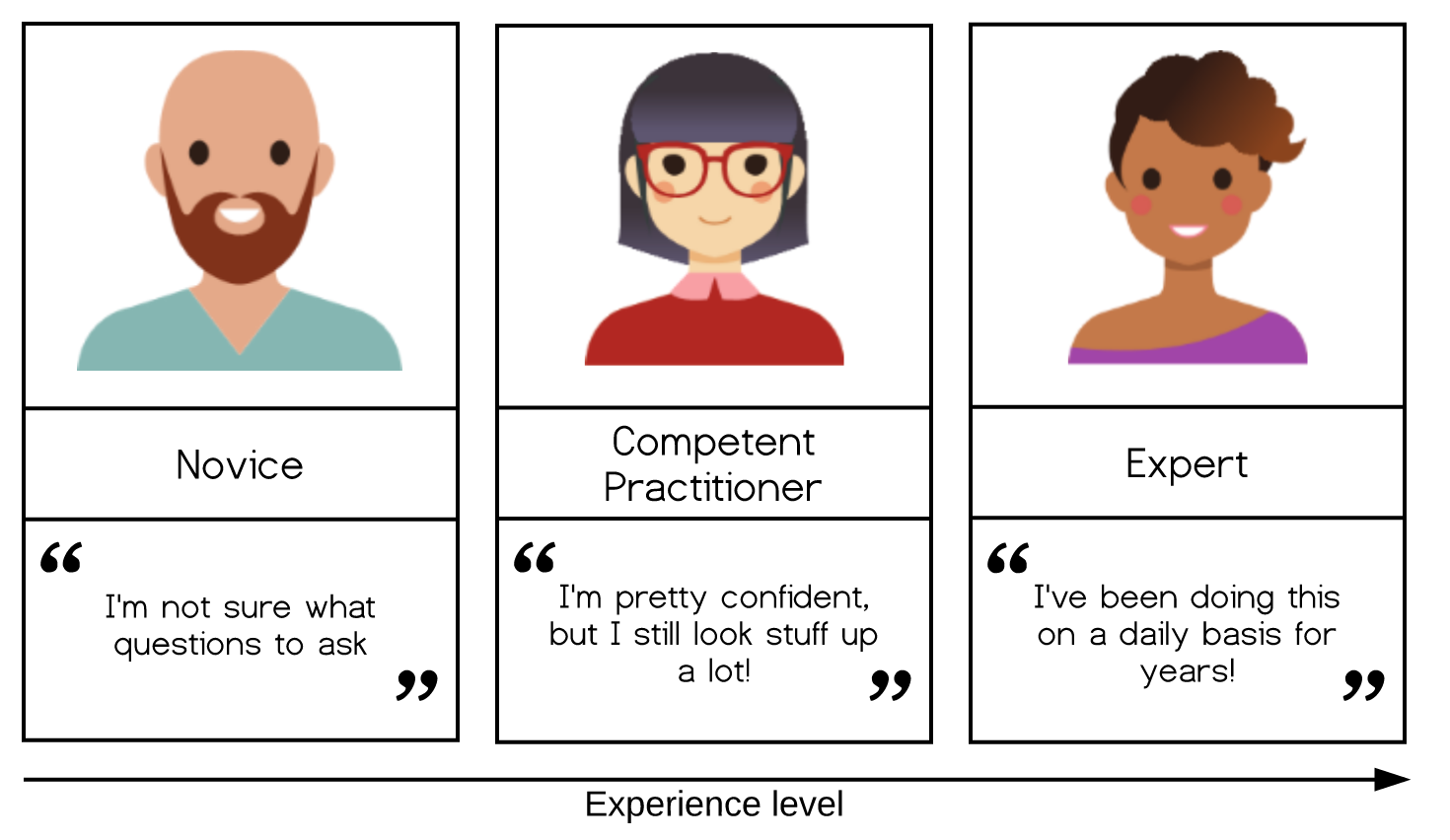 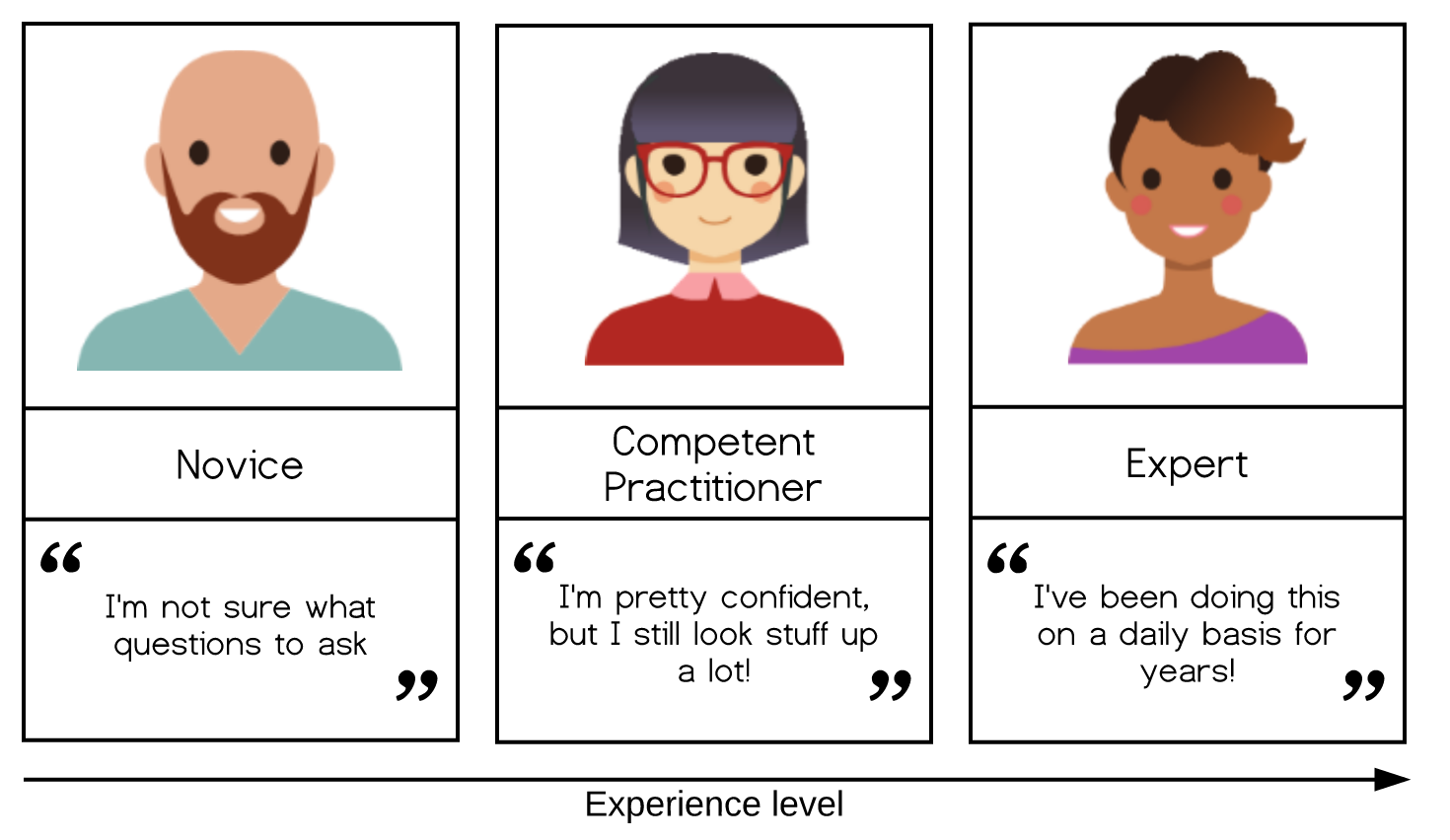 Image credit: The Carpentries Instructor Training
HTCondor Week 2020
4
Why multiple jobs?
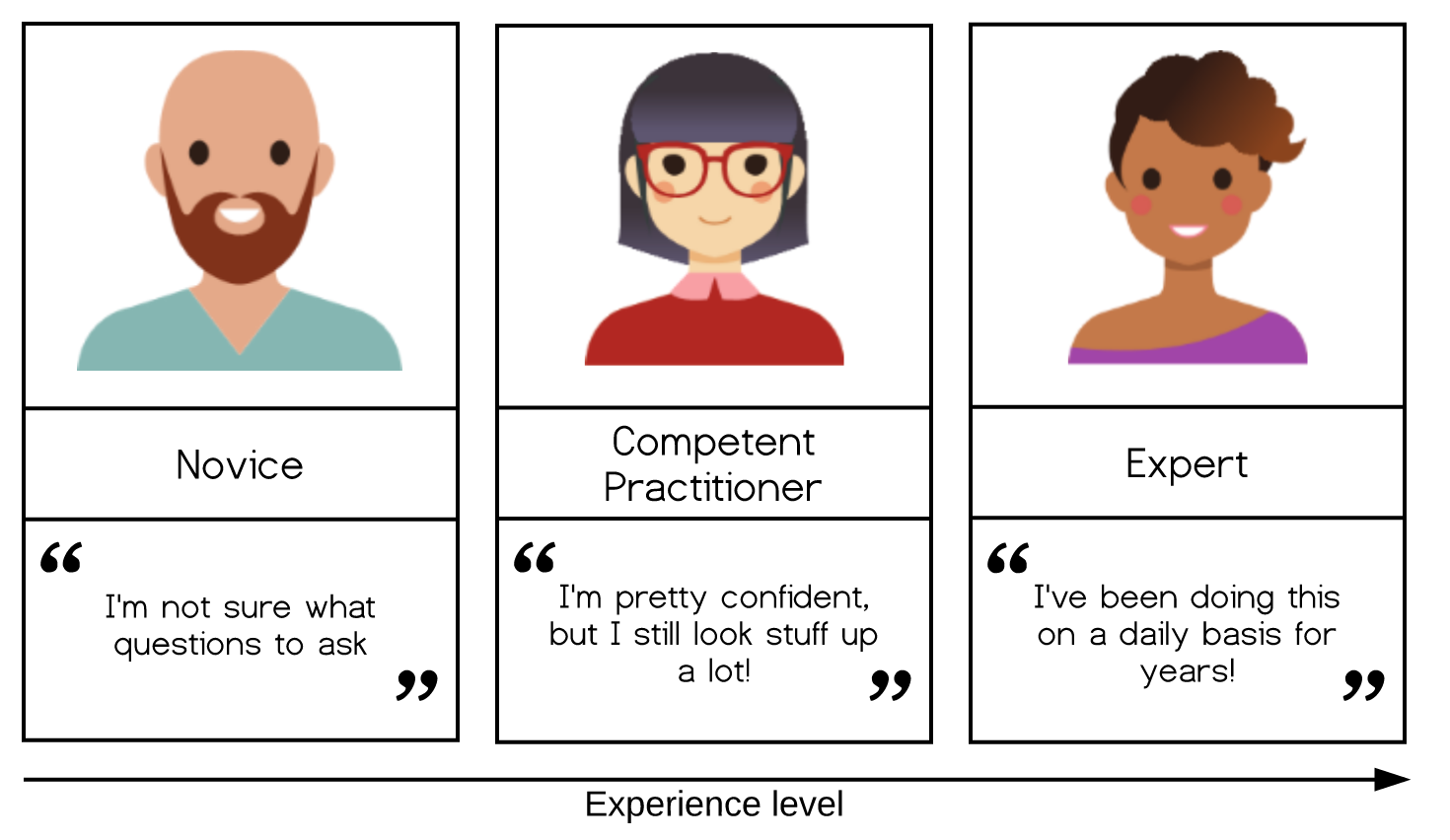 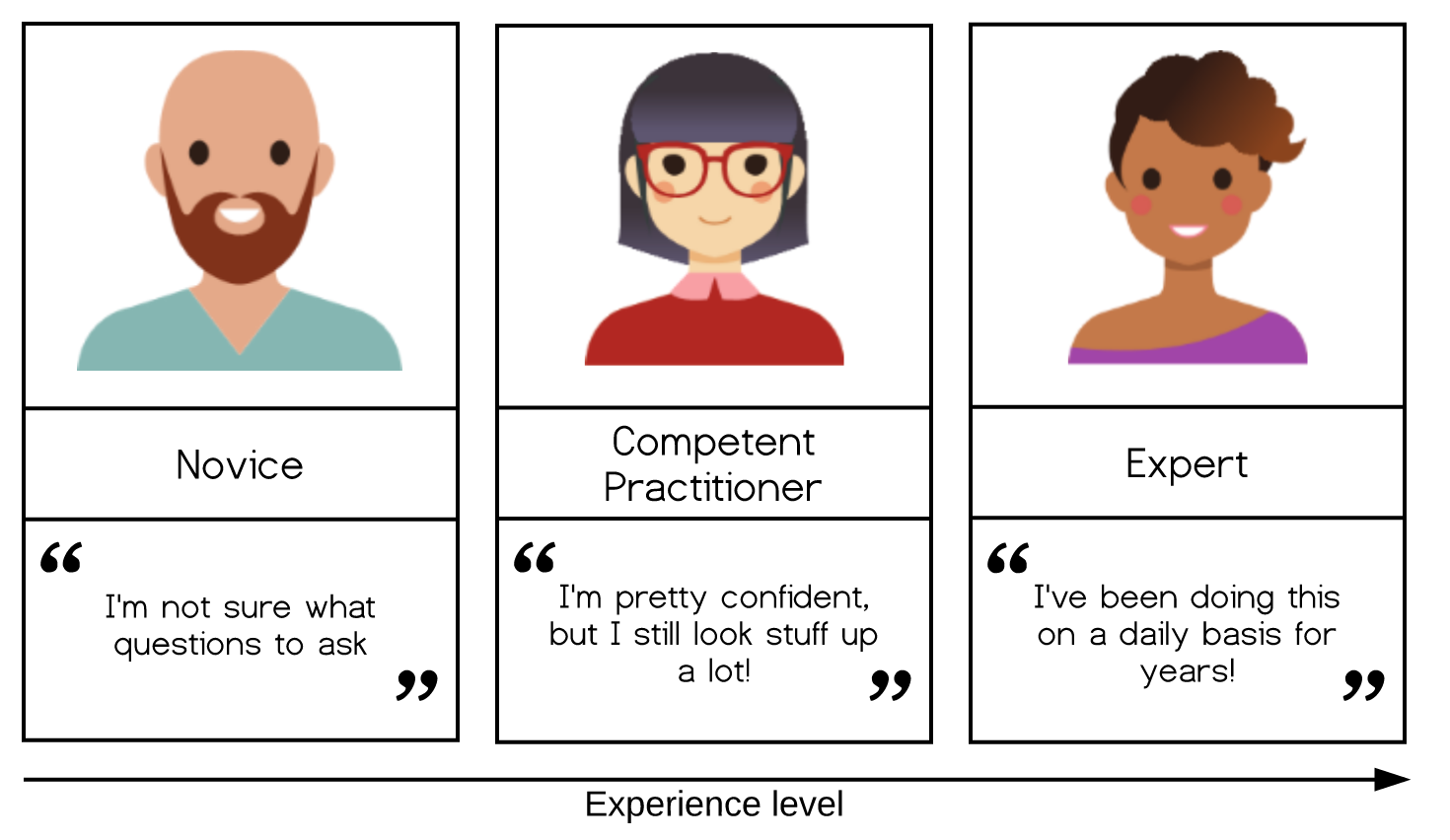 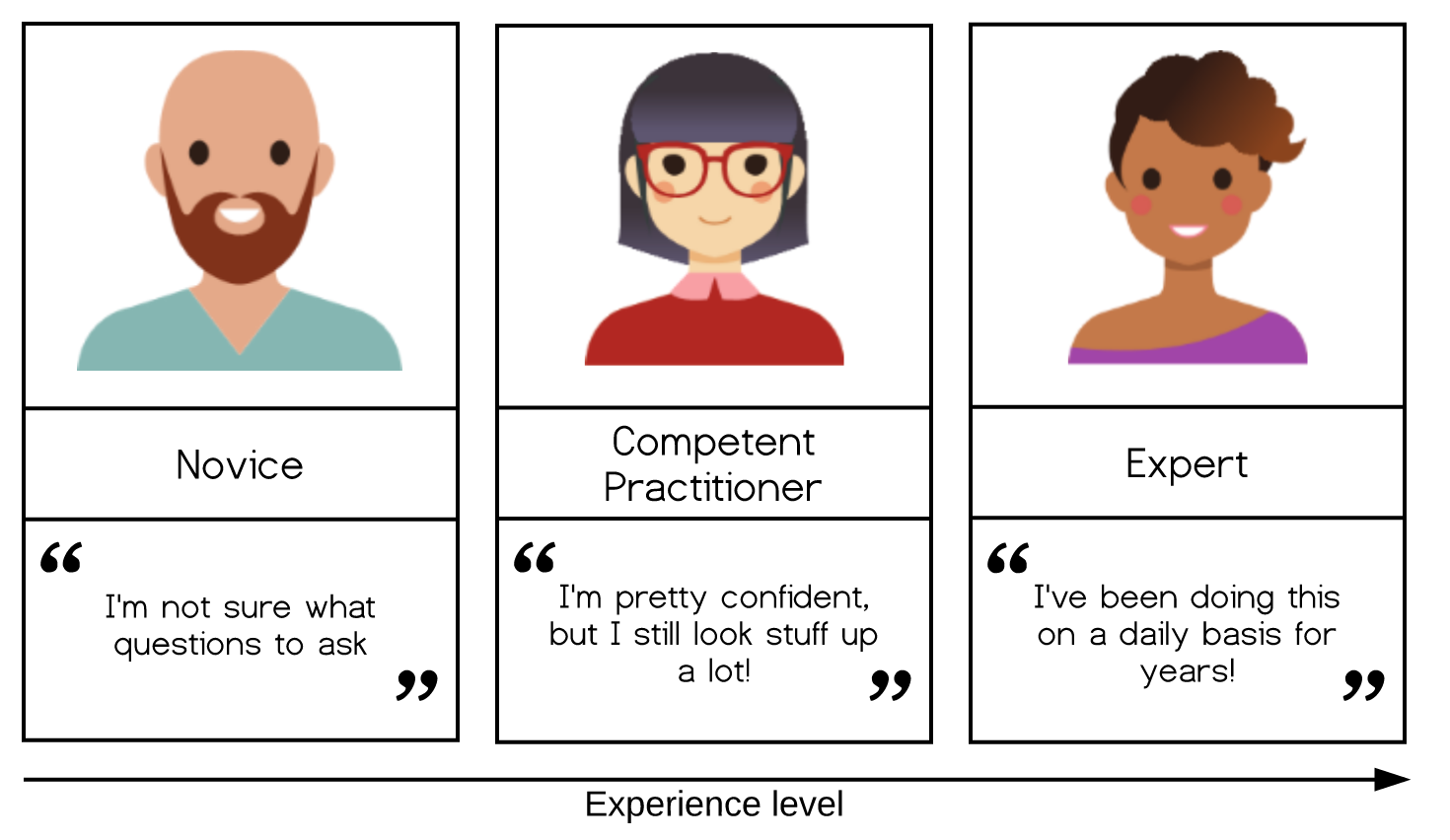 Image credit: The Carpentries Instructor Training
HTCondor Week 2020
5
Multiple job goals
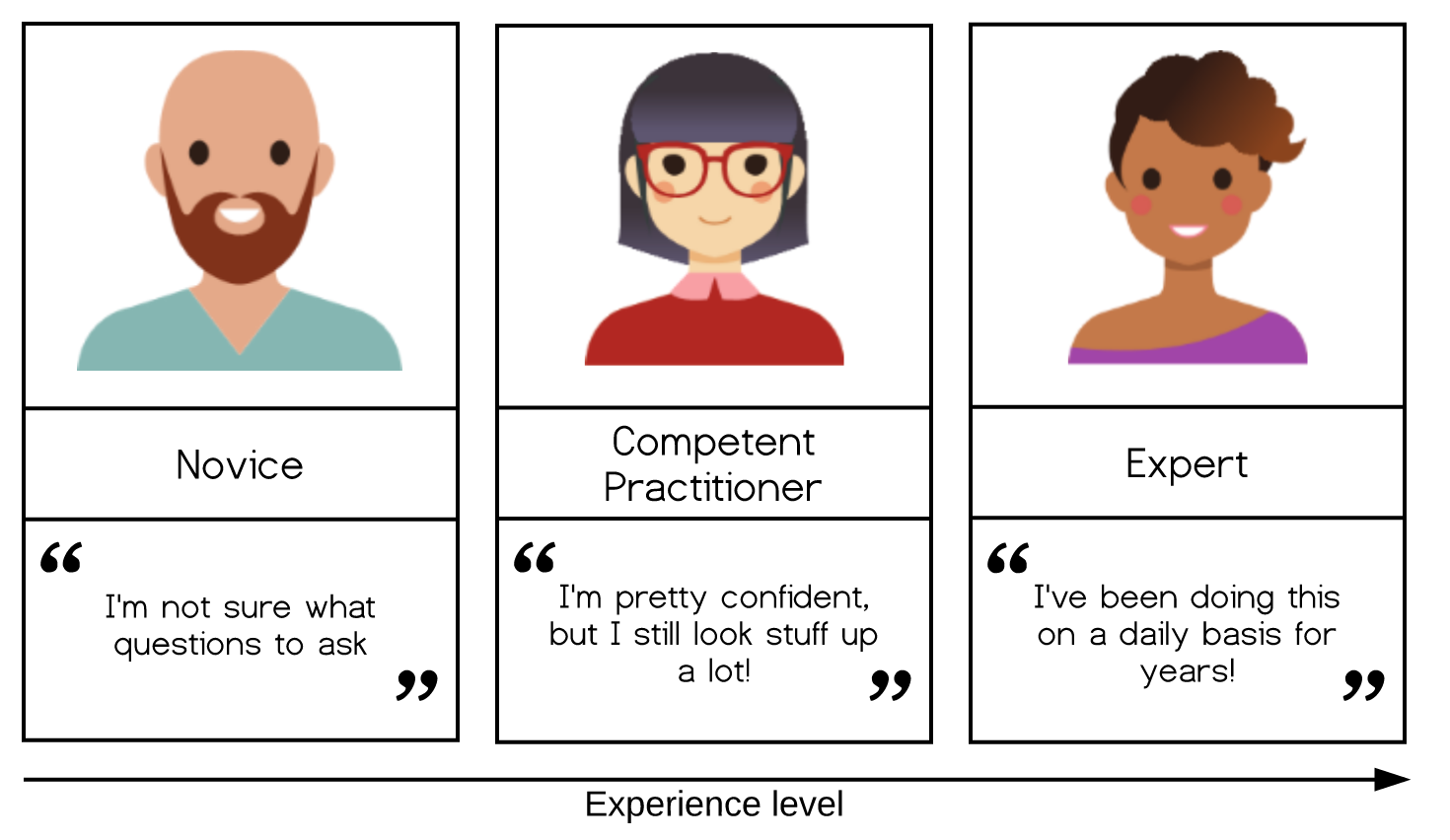 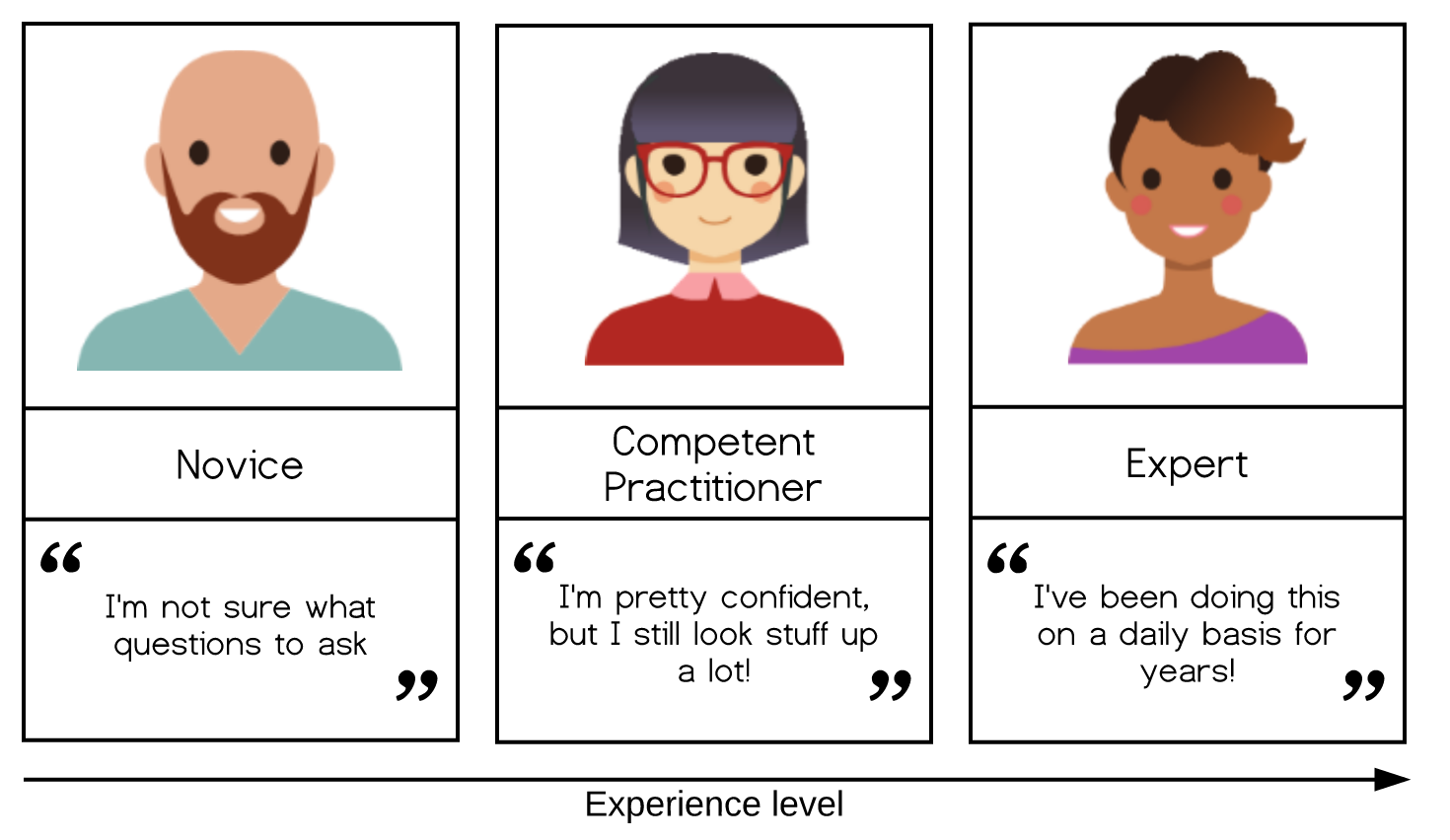 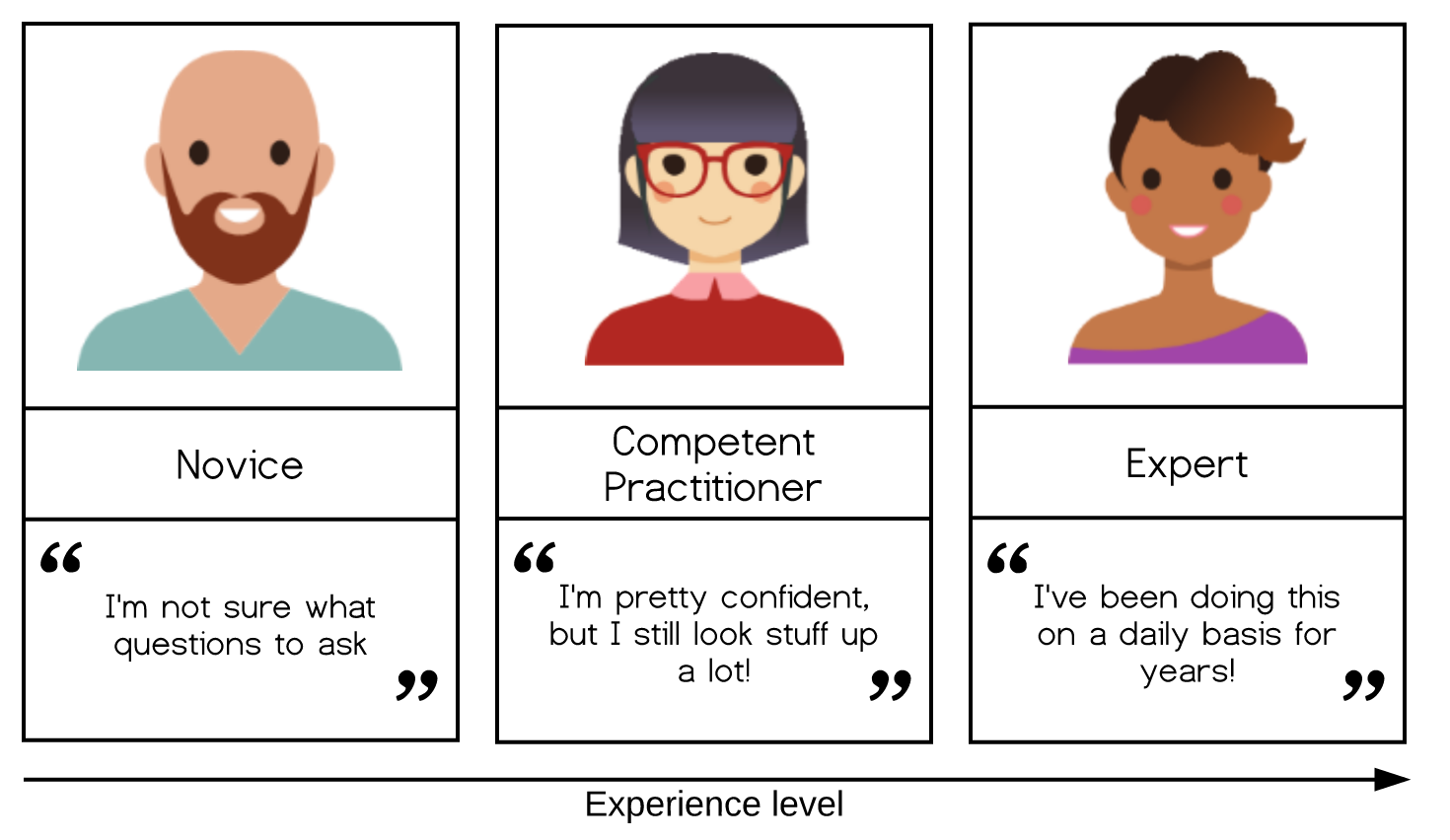 TO AVOID:
- starting each job manually
- creating separate submit files for each job
Image credit: The Carpentries Instructor Training
HTCondor Week 2020
6
Many jobs, one submit file
to the rescue
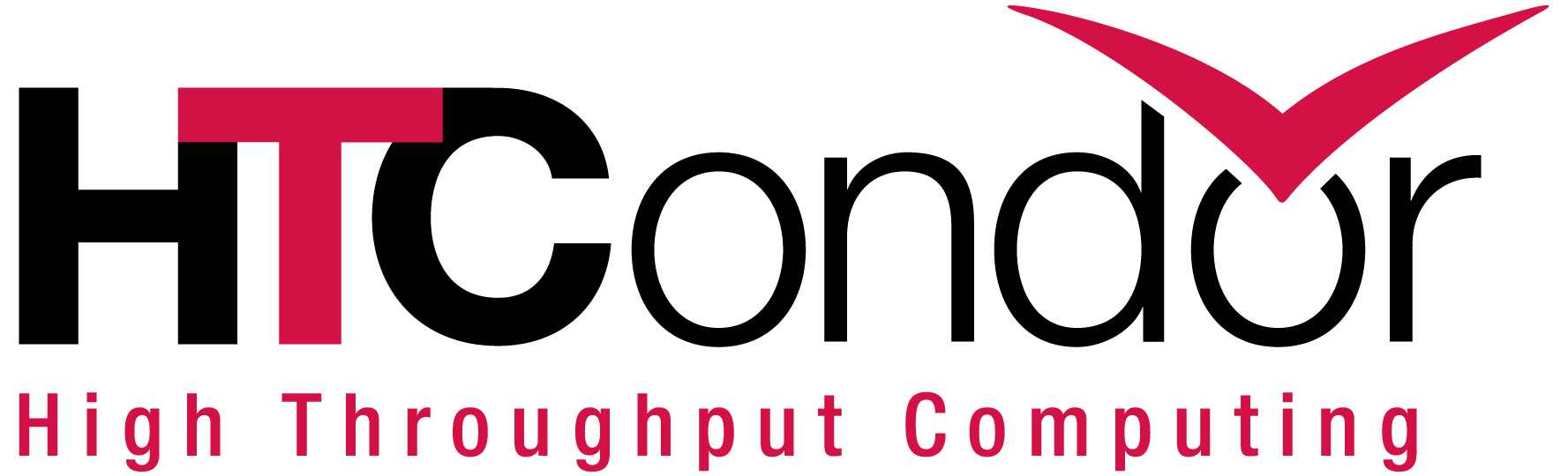 HTCondor has several built-in ways to submit 
multiple independent jobs from one submit file
HTCondor Week 2020
7
Let’s review: one job
executable = analyze.sh 
arguments  = file.in file.out
transfer_input_files = file.in

log    = job.log
output = job.stdout
error  = job.stderr

queue
This is the command we want HTCondor to run.
HTCondor Week 2020
8
Let’s review: one job
executable = analyze.sh 
arguments  = file.in file.out
transfer_input_files = file.in

log    = job.log
output = job.stdout
error  = job.stderr

queue
These are the files we need for the job to run.
HTCondor Week 2020
9
Let’s review: one job
executable = analyze.sh 
arguments  = file.in file.out
transfer_input_files = file.in

log    = job.log
output = job.stdout
error  = job.stderr

queue
These files track information about the job.
HTCondor Week 2020
10
Example 1: Many jobs with numbered files
Now suppose we have many input files and we want to run one job per input file.
file.0.in
file.1.in
file.2.in
file.3.in
file.4.in
HTCondor Week 2020
11
List of numerical input values
We want to capture this set of inputs using a list of integers.
file.0.in
file.1.in
file.2.in
file.3.in
file.4.in
HTCondor Week 2020
12
Provide a list of integer values with queue N
executable = analyze.sh 
arguments  = file.in file.out
transfer_input_files = file.in

log    = job.log
output = job.stdout
error  = job.stderr

queue 5
This queue statement will generate a list of integers, 0 - 4
HTCondor Week 2020
13
Which job components vary?
executable = analyze.sh 
arguments  = file.in file.out
transfer_input_files = file.in

log    = job.log
output = job.stdout
error  = job.stderr

queue 5
The arguments for our command and the input files would be different for each job.
HTCondor Week 2020
14
Which job components vary?
executable = analyze.sh 
arguments  = file.in file.out
transfer_input_files = file.in

log    = job.log
output = job.stdout
error  = job.stderr

queue 5
We might also want to differentiate these job files.
HTCondor Week 2020
15
Use $(ProcID) as the variable
executable = analyze.sh 
arguments  = file.$(ProcID).in file.$(ProcID).out
transfer_input_files = file$(ProcID).in

log    = job.$(ProcID).log
output = job.$(ProcID).stdout
error  = job.$(ProcID).stderr

queue 5
The default variable representing the changing numbers in our list is $(ProcID)
HTCondor Week 2020
16
Example 2: Many jobs with named files
Program execution

Files needed
compare_states, state.wi.dat, country.us.dat
$ compare_states state.wi.dat out.state.wi.dat
executable = compare_states
arguments  = state.wi.dat out.state.wi.dat

transfer_input_files = state.wi.dat, country.us.dat

queue
HTCondor Week 2020
17
List of named input values
Suppose we have data for several states: state.wi.dat, state.mn.dat, state.il.dat, etc. 
We want to run one job per file.
executable = compare_states
arguments  = state.wi.dat out.state.wi.dat

transfer_input_files = state.wi.dat, country.us.dat

queue
HTCondor Week 2020
18
Provide a list of values with queue from
We want to use “queue” to provide this list of input files. 
One option is to create another file with the list and use the queue .. from syntax.
state.wi.dat state.mn.dat state.il.dat
state.ia.dat
state.mi.dat
executable = compare_states
arguments  = state.wi.dat out.state.wi.dat

transfer_input_files = state.wi.dat, country.us.dat

queue from state_list.txt
HTCondor Week 2020
19
Which job components vary?
Now, what parts of our job template (the top half of the submit file) vary, depending on the input? 
We want to vary the job’s arguments and one input file.
executable = compare_states
arguments  = state.wi.dat out.state.wi.dat

transfer_input_files = state.wi.dat, country.us.dat

queue state from state_list.txt
HTCondor Week 2020
20
Use a custom variable
Replace all our varying components in the submit file with a variable.
state.wi.dat state.mn.dat state.il.dat
state.ia.dat
state.mi.dat
executable = compare_states
arguments  = $(state) out.$(state)

transfer_input_files = $(state), country.us.dat

queue state from state_list.txt
HTCondor Week 2020
21
Use multiple variables with queue from
The queue from syntax can also support multiple values per job. 
Suppose our command was like this:
$ compare_states -i [input file] -y [year]
state.wi.dat,2010 state.wi.dat,2015 state.mn.dat,2010
state.mn.dat,2015
executable = compare_states
arguments  = -i $(state) -y $(year)

transfer_input_files = $(state), country.us.dat

queue state,year from state_list.txt
HTCondor Week 2020
22
Variable and queue options
HTCondor Week 2020
23
Other options: queue N
Can I start from 1 instead of 0? 
Yes! These two lines increment the $(ProcId) variable



You would use the second variable name $(newProc) in your submit file
Can I create a certain number of digits (i.e. 000, 001 instead of 0,1)? 
Yes, this syntax will make $(ProcId) have a certain number of digits
tempProc = $(ProcId) + 1
newProc = $INT(tempProc)
$INT(ProcId,%03)
HTCondor Week 2020
24
Other options: queue in / from/matching
You can run multiple jobs per list item, using $(Step) as the index:




queue matching has options to select only files or directories
executable = analyze.sh
arguments  = -input $(infile) -index $(Step)

queue 10 infile matching *.dat
queue inp matching files *.dat
queue inp matching dirs job*
HTCondor Week 2020
25
Case Study 1
What varies? 
Not much – just needs an index to keep simulation results separate. 
Use queue N
Simple, built-in
No need for specific input values
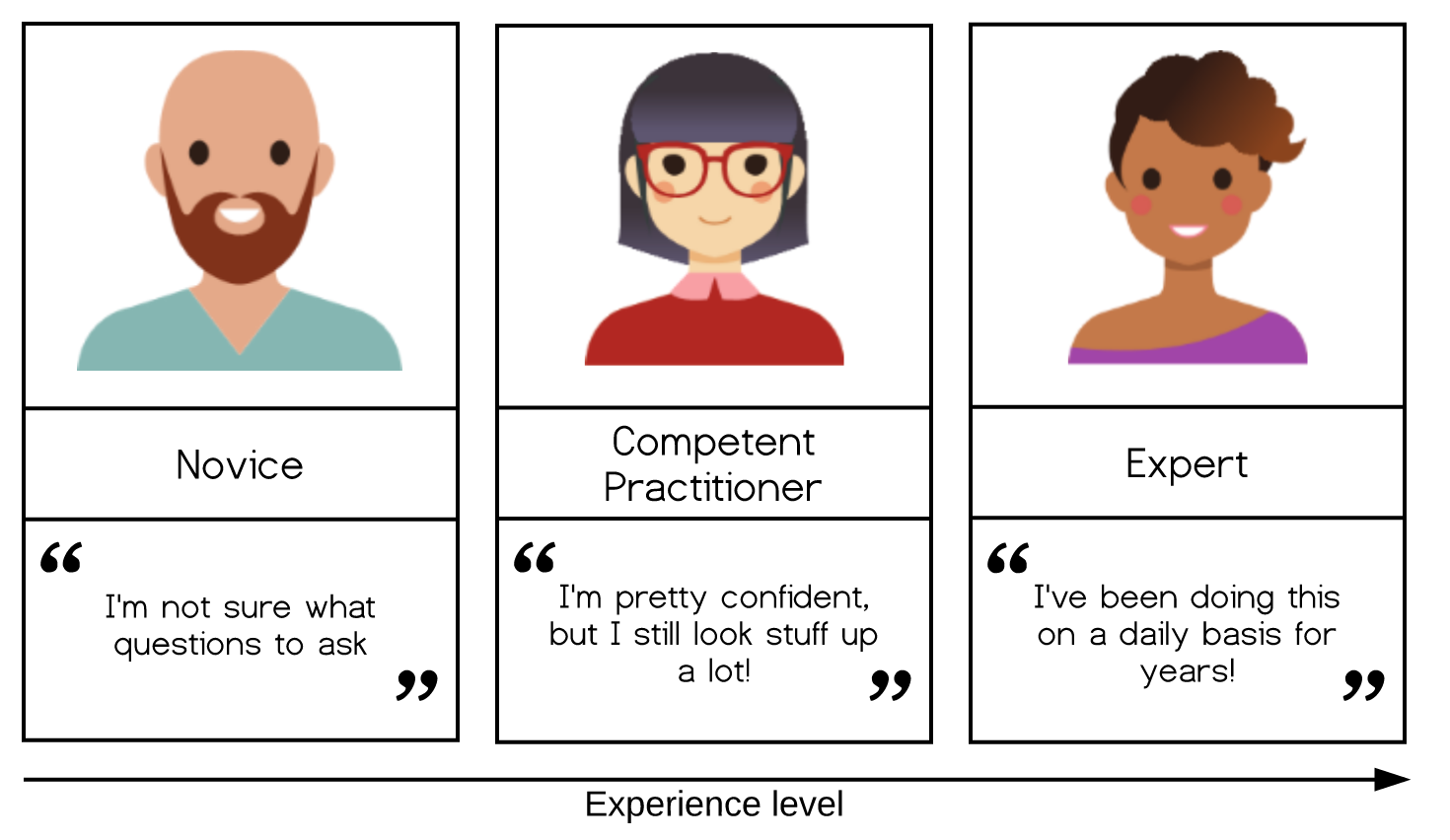 HTCondor Week 2020
26
Case Study 2
What varies? 
Five parameter combinations per job
Parameters are given as arguments to the executable
Use queue from
queue from can accommodate multiple values per job
Easy to re-run combinations that fail by using subset of original list
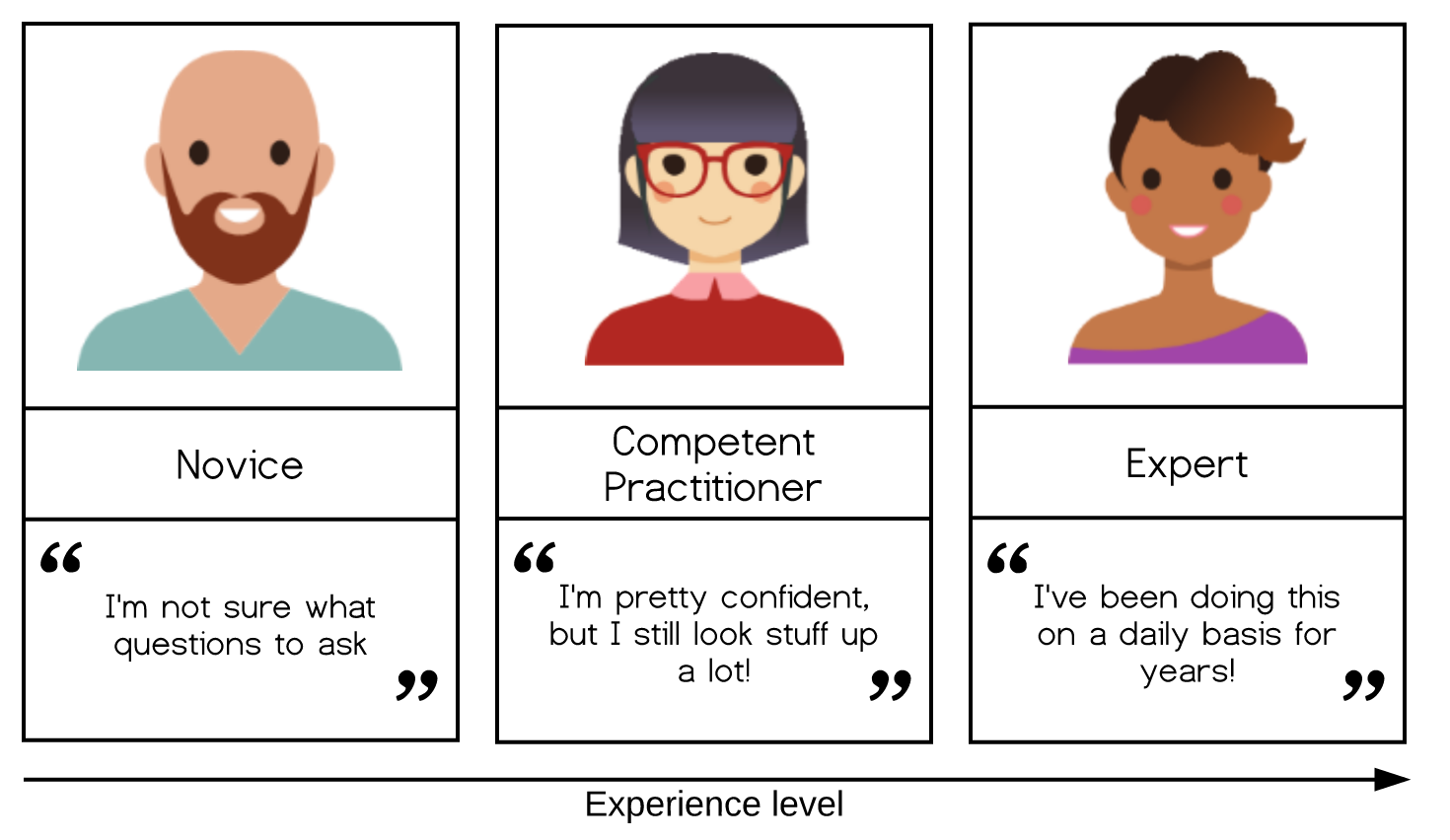 HTCondor Week 2020
27
Case Study 3
What varies? 
Each job analyzes one sample; each sample consists of two fastq files in a folder with a standard prefix. 
Use queue matching
Folders have a standard prefix, input files have standard suffix, easy to pattern match
Good alternative: queue from
Provide list of folder names/file prefixes, construct paths in the submit file. 
Want output files to return to the same folder (stay tuned…)
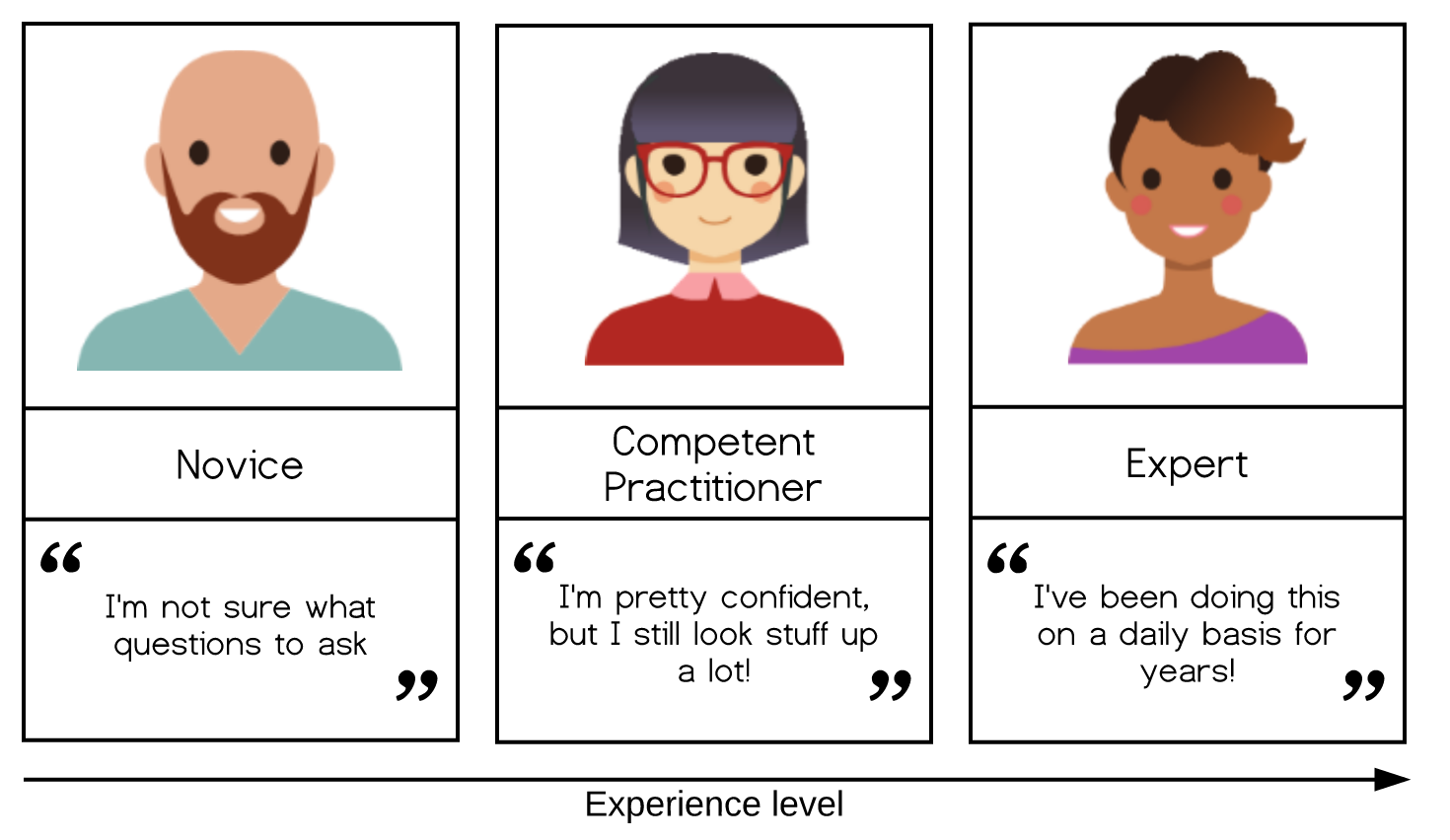 HTCondor Week 2020
28
Queue options, pros and cons
HTCondor Week 2020
29
12181445_0.err  16058473_0.err  17381628_0.err  18159900_0.err  5175744_0.err  7266263_0.err
12181445_0.log  16058473_0.log  17381628_0.log  18159900_0.log  5175744_0.log  7266263_0.log
12181445_0.out  16058473_0.out  17381628_0.out  18159900_0.out  5175744_0.out  7266263_0.out
13609567_0.err  16060330_0.err  17381640_0.err  3446080_0.err   5176204_0.err  7266267_0.err
13609567_0.log  16060330_0.log  17381640_0.log  3446080_0.log   5176204_0.log  7266267_0.log
13609567_0.out  16060330_0.out  17381640_0.out  3446080_0.out   5176204_0.out  7266267_0.out
13612268_0.err  16254074_0.err  17381665_0.err  3446306_0.err   5295132_0.err  7937420_0.err
13612268_0.log  16254074_0.log  17381665_0.log  3446306_0.log   5295132_0.log  7937420_0.log
13612268_0.out  16254074_0.out  17381665_0.out  3446306_0.out   5295132_0.out  7937420_0.out
13630381_0.err  17134215_0.err  17381676_0.err  4347054_0.err   5318339_0.err  8779997_0.err
13630381_0.log  17134215_0.log  17381676_0.log  4347054_0.log   5318339_0.log  8779997_0.log
13630381_0.out  17134215_0.out  17381676_0.out  4347054_0.out   5318339_0.out  8779997_0.out
Organization
Many jobs means many files.
HTCondor Week 2020
30
Directories are your friends
submit_dir/
  jobs.submit
  analyze.sh
  shared/
    script1.sh
    reference.dat
  input/
    file0.in
    ...
  logs/
    job.0.log
    ...
  output/
    job.0.stdout
    ...
  error/
    job.0.stderr
    ...
executable = analyze.sh 
transfer_input_files = input/file$(ProcID).in,
			     shared/

log    = logs/job.$(ProcID).log
output = output/job.$(ProcID).stdout
error  = error/job.$(ProcID).stderr

queue 5
HTCondor Week 2020
31
Job-specific directories with initialdir
submit_dir/
  jobs.submit
  analyze.sh
  job0/
    file.in
    job.stdout
    job.stderr
  job1/
    file.in
    job.stdout
    job.stderr
  job2/
    ...
executable = analyze.sh 
transfer_input_files = file.in
initialdir = job$(ProcId)

output = job.stdout
error  = job.stderr

queue 5
HTCondor Week 2020
32
Use variables, move output files
submit_dir/
  jobs.submit
  analyze.sh
  input/
    file0.in
    ...
  output/
    file0.out
    ...
infile                = file$(ProcID).in
outfile               = file$(ProcID).out

executable            = analyze.sh 
arguments             = $(infile) $(outfile)

transfer_input_files  = input/$(infile)
transfer_output_files = $(outfile)
transfer_output_remaps = “$(outfile)=output/$(outfile)”

queue 5
HTCondor Week 2020
33
Resources
Example jobs and submit files: 
https://github.com/CHTC/example-multiple-jobs
condor_submit documentation: 
https://htcondor.readthedocs.io/en/latest/man-pages/condor_submit.html
Search for “queue”
HTCondor user tutorial
https://agenda.hep.wisc.edu/event/1325/session/0/contribution/19/material/slides/0.pdf
Advanced submit talk
https://agenda.hep.wisc.edu/event/1325/session/3/contribution/40/material/slides/0.pptx
HTCondor Week 2020
34
Questions?
HTCondor Week 2020
35